Презентация к уроку литературного чтения
Презентацию подготовила: 
Радько О. А.
 учитель начальных классов 
ГБОУСОШ №391
………………
Спозаранку за окошком – 
Стук, и звон, и кутерьма.
По прямым стальным дорожкам
Ходят красные дома.
То и дело на площадку
Входит с улицы народ,
А хозяйка по порядку
Всем билетики даёт.
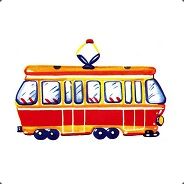 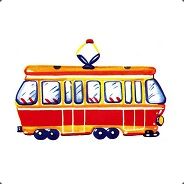 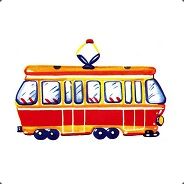 Трамвай
СТАНЦИЯ «ПОСАДОЧНАЯ»
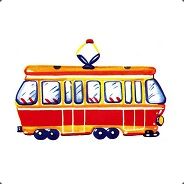 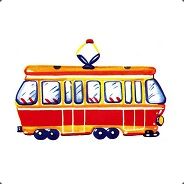 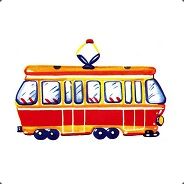 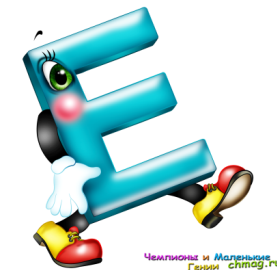 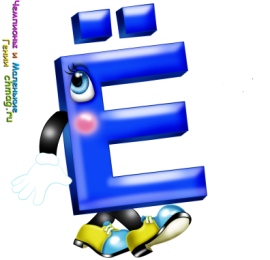 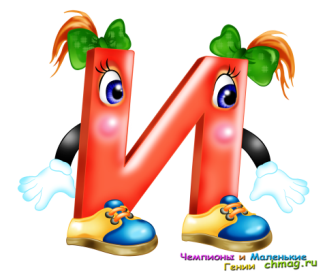 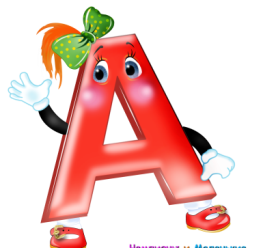 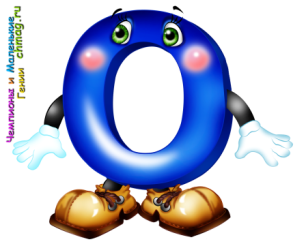 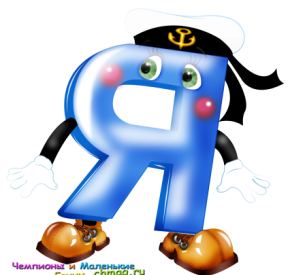 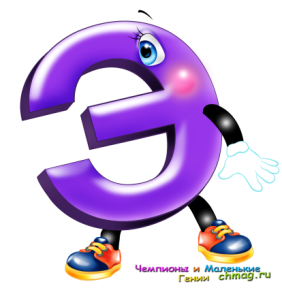 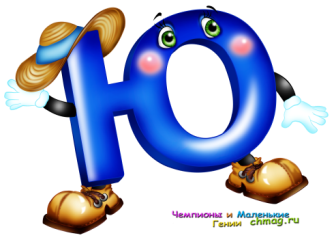 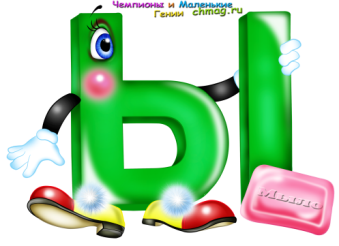 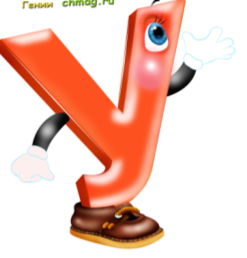 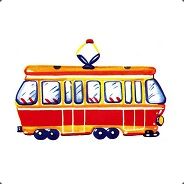 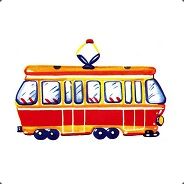 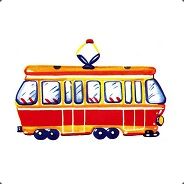 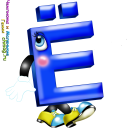 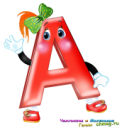 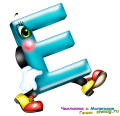 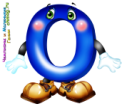 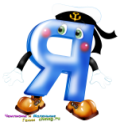 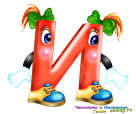 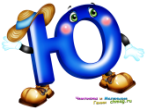 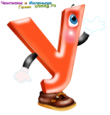 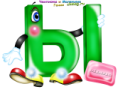 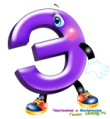 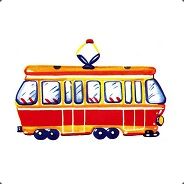 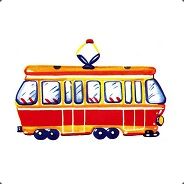 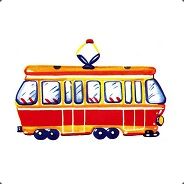 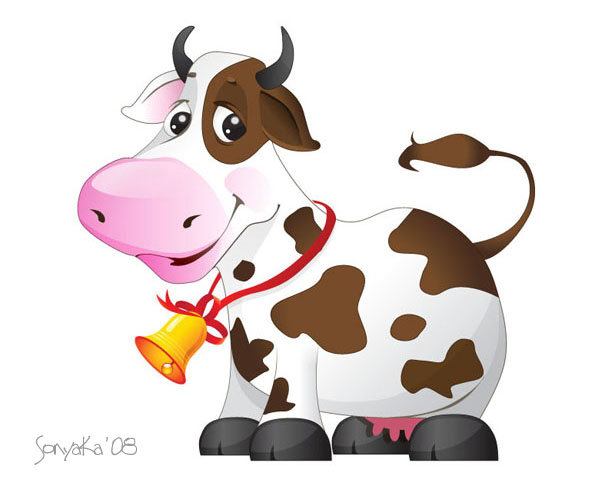 Рыжий молокозавод день жует и ночь жует,
Ведь траву не так легко переделать в молоко!
Корова
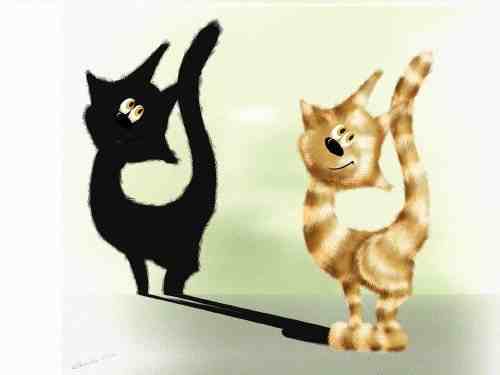 Этот зверь живет лишь дома.
С этим зверем все знакомы.
У него усы, как спицы.
Он, мурлыча, песнь поет. 
Только мышь его боится…
Угадали? Это – …
Кот
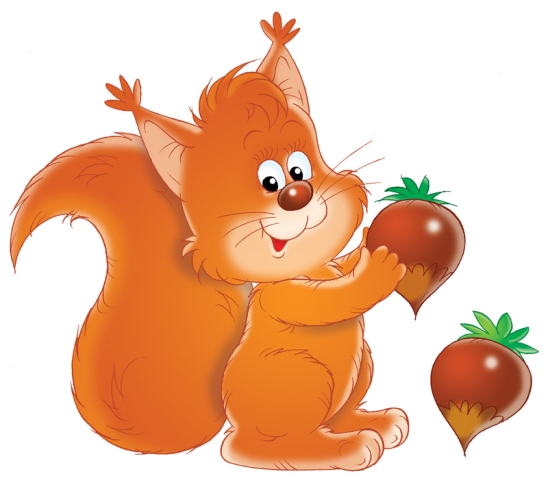 С ветки на ветку, быстрый, как мяч,
Скачет по лесу рыжий циркач.
Вот на лету он шишку сорвал,
Прыгнул на ствол и в дупло убежал.
Белка
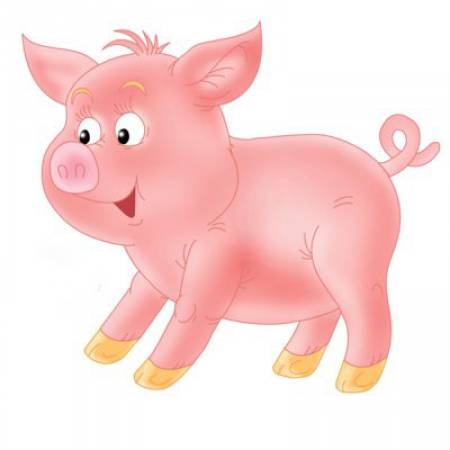 Вместо носа – пятачок,
Там, где хвост, висит крючок.
Свинья
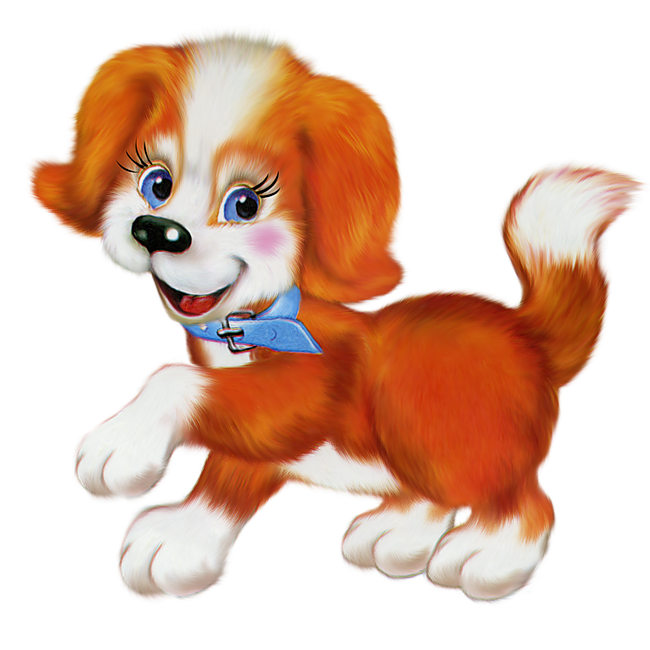 Гладишь – ласкается,
Дразнишь – кусается,
На цепи сидит,
Дом сторожит.
Собака
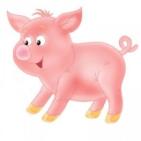 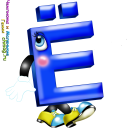 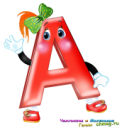 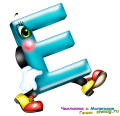 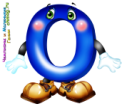 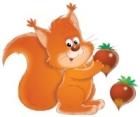 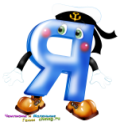 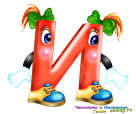 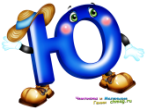 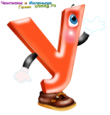 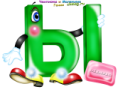 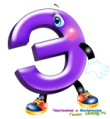 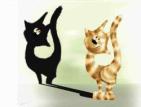 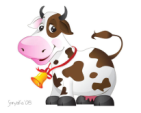 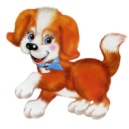 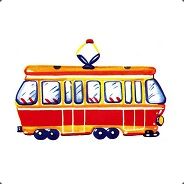 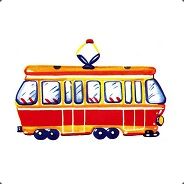 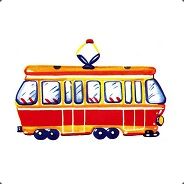 СТАНЦИЯ «МЫСЛИТЕЛЬНАЯ»
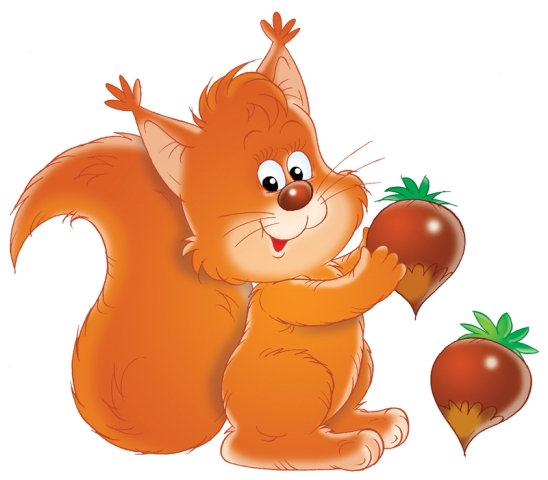 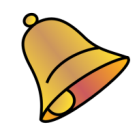 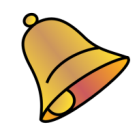 Е
Л
А
Молодцы!
Спасибо  за  работу!
Использованные ресурсы:
http://faktazh.ru.com/kartinki…
http://thegraphics.ru/klipart-…
http://www.cardphoto.ru/gdefon…
http://by-anna.ucoz.ru/publ/zh…
http://saitklassa.my1.ru/
http://ket-met.ru/tag/genderno…